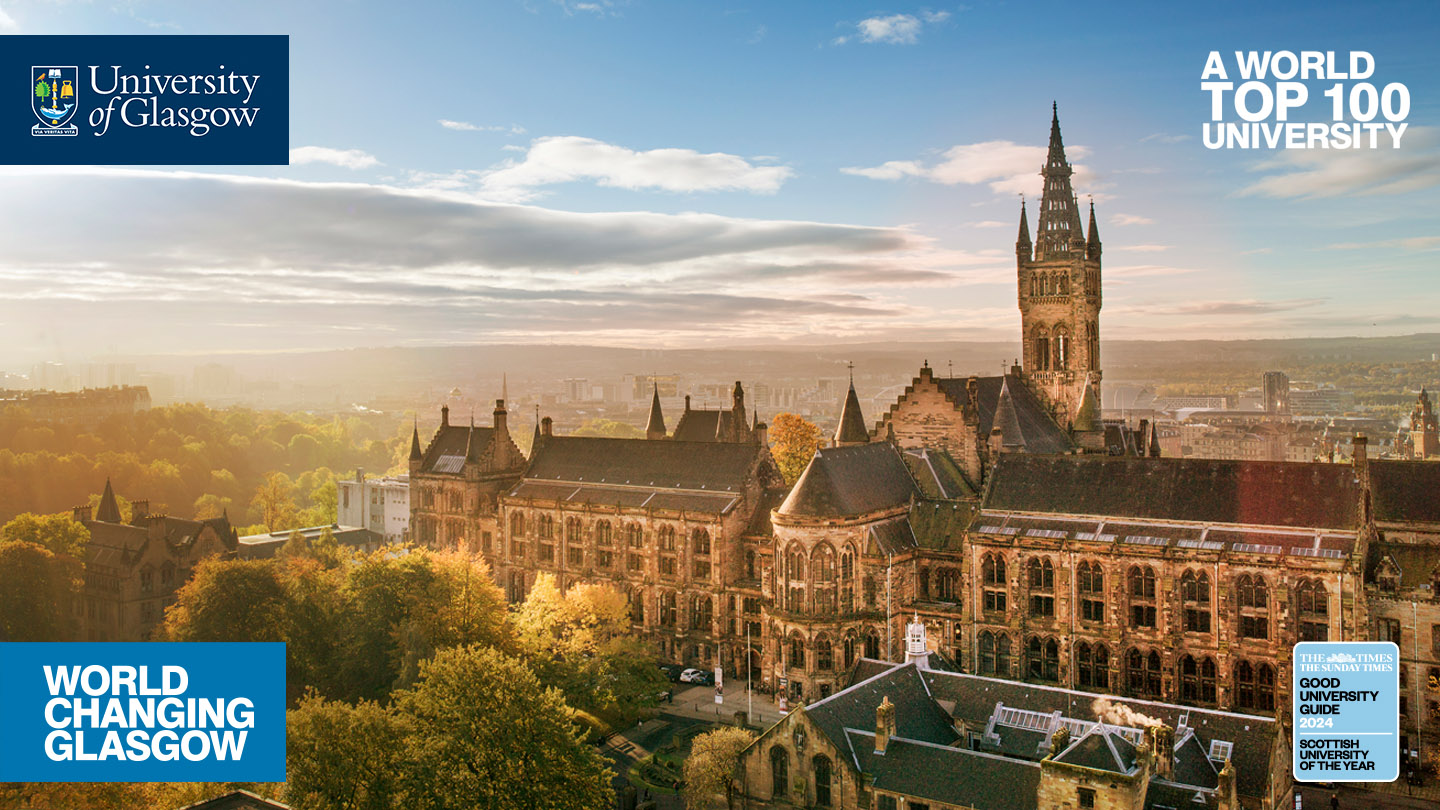 Authorship and CRediT overview
Elinor Toland, Research Integrity Adviser (Training & Comms)
Research Staff Assembly
10 October 2023
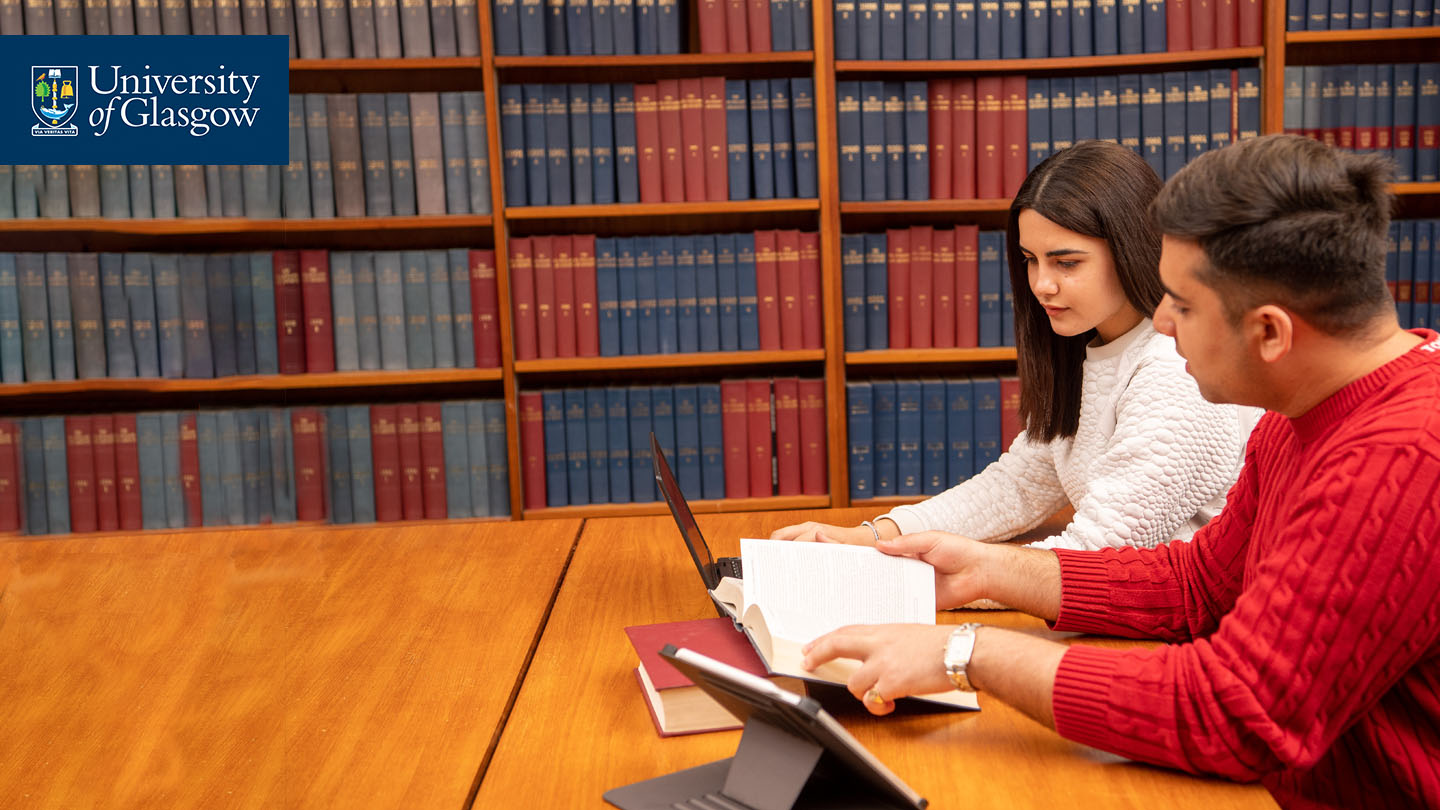 What is the university’s definition of authorship? (Source: UofG Code of Good Practice in Research)
Substantial contributions to the conception or design of the work; or the acquisition, analysis, or interpretation of data for the work; AND
Drafting the work or revising it critically for important intellectual content; AND
Final approval of the version to be published; AND
Agreement to be accountable for all aspects of the work in ensuring that questions related to the accuracy or integrity of any part of the work are appropriately investigated and resolved.





source: Code of Good Practice in Research
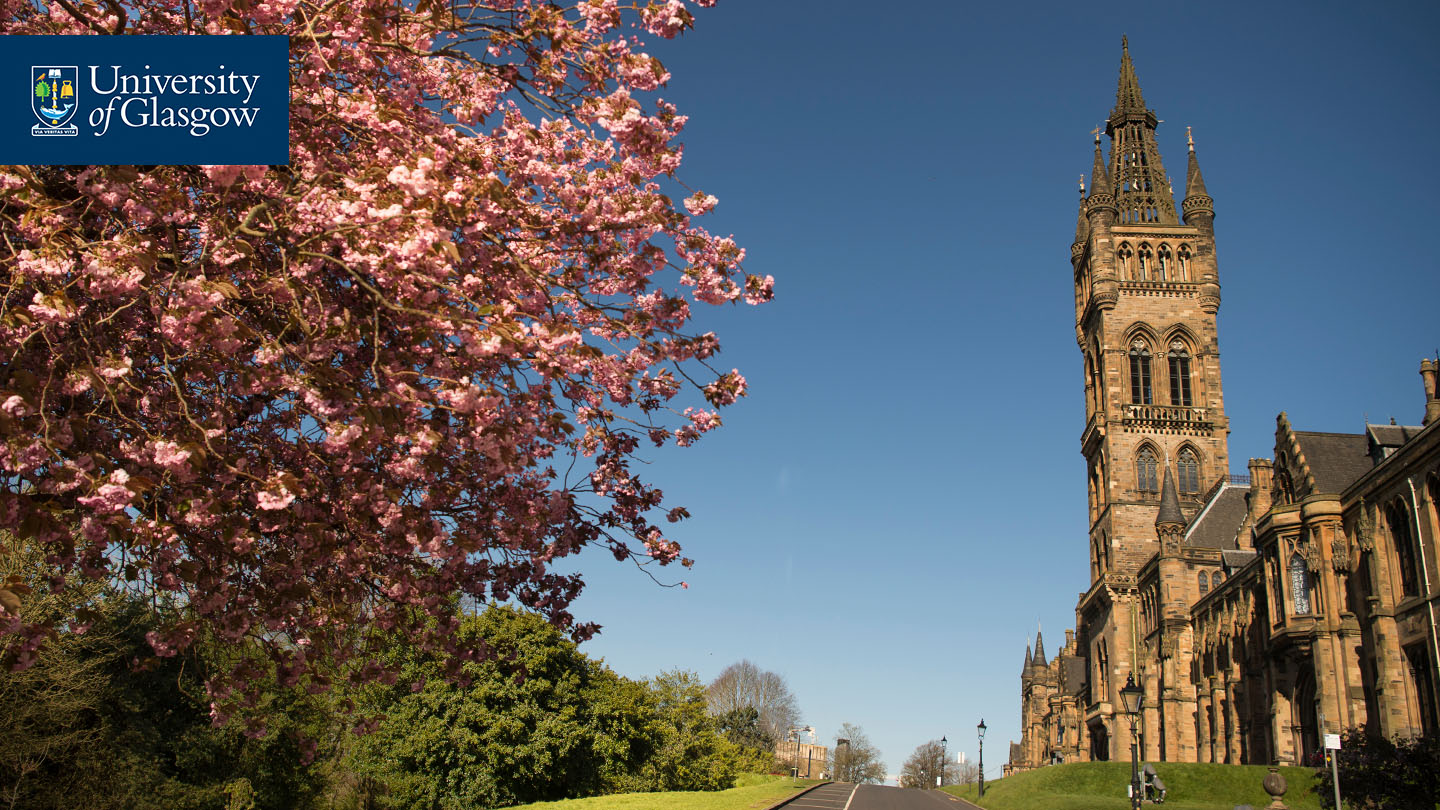 What is the CRediT Contributor Roles Taxonomy?
14 ‘Contributor’ roles that can be used in research outputs
Adopted by many major publishers
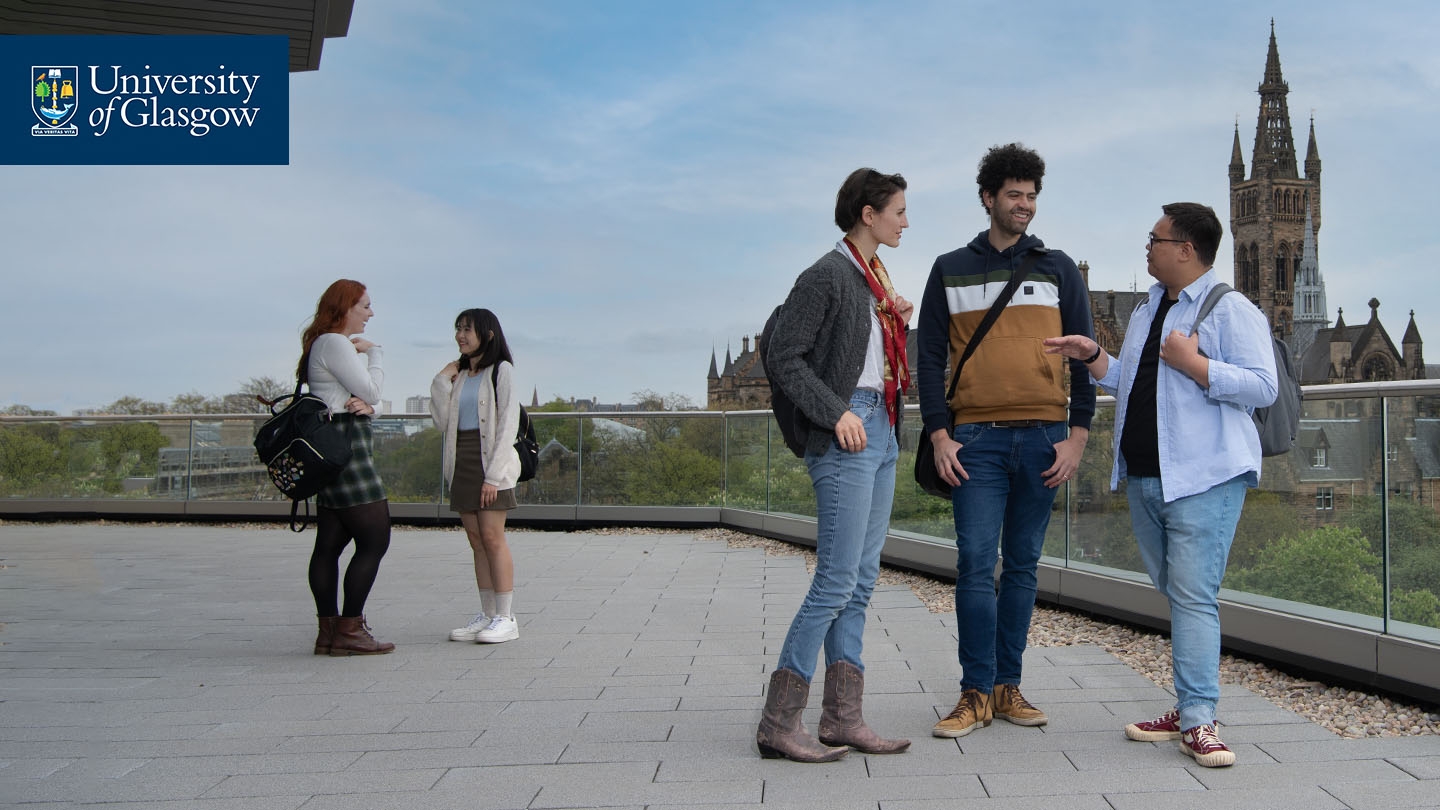 Benefits of using CRediT
Meets Code of Good Practice guidelines (new) 
Fairness and transparency 
Aligns with good research 
Helps in decision-making 
Can help to avoid authorship disputes
Future - REF? (UK CORI report, 2023)
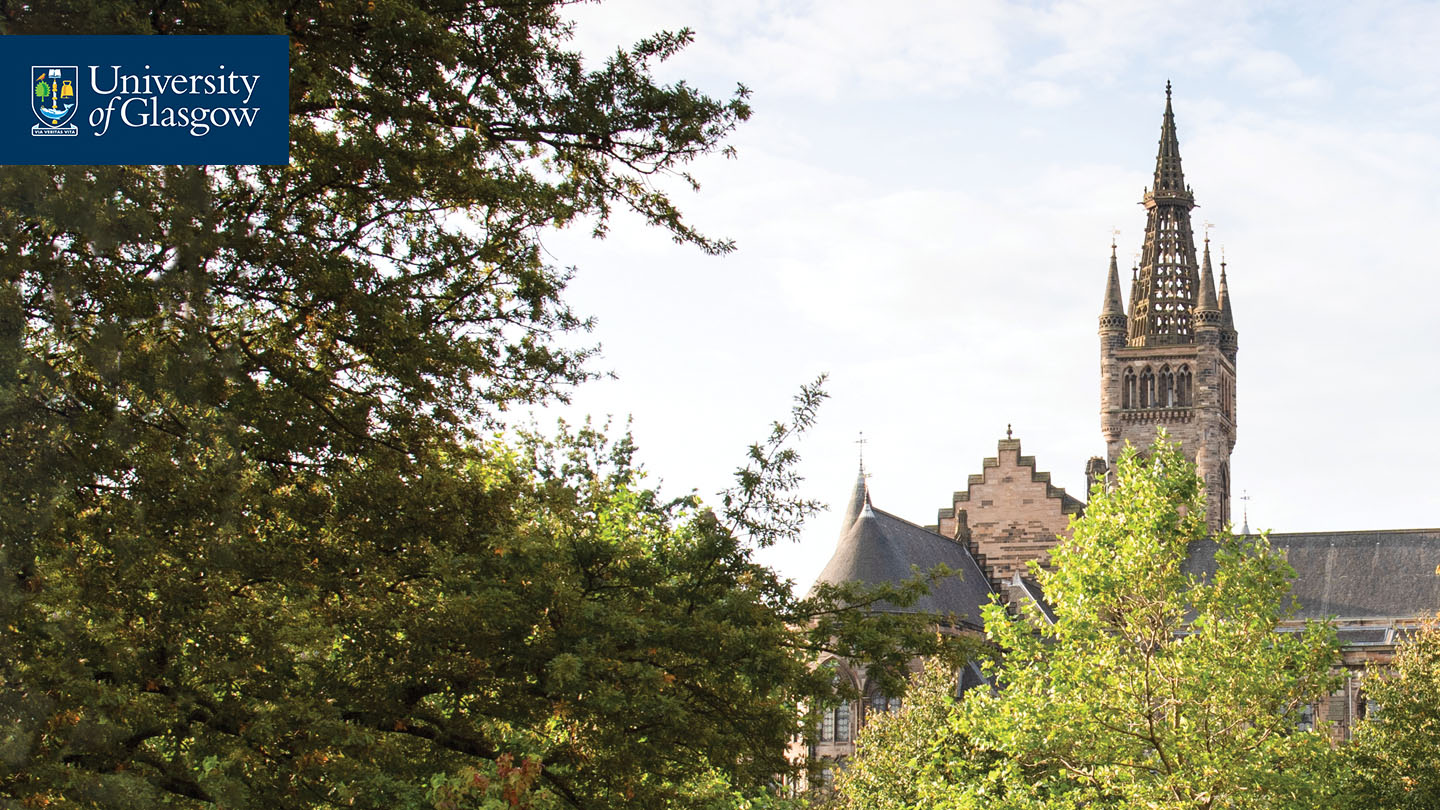 Have discussions early in the project
Map CRediT roles and review – the Tenzing app can help to record these
Get agreement from all involved 
Document decisions 
Contributor statement is added during submission (publishers can vary; option to add own statement)
Some recommendations…
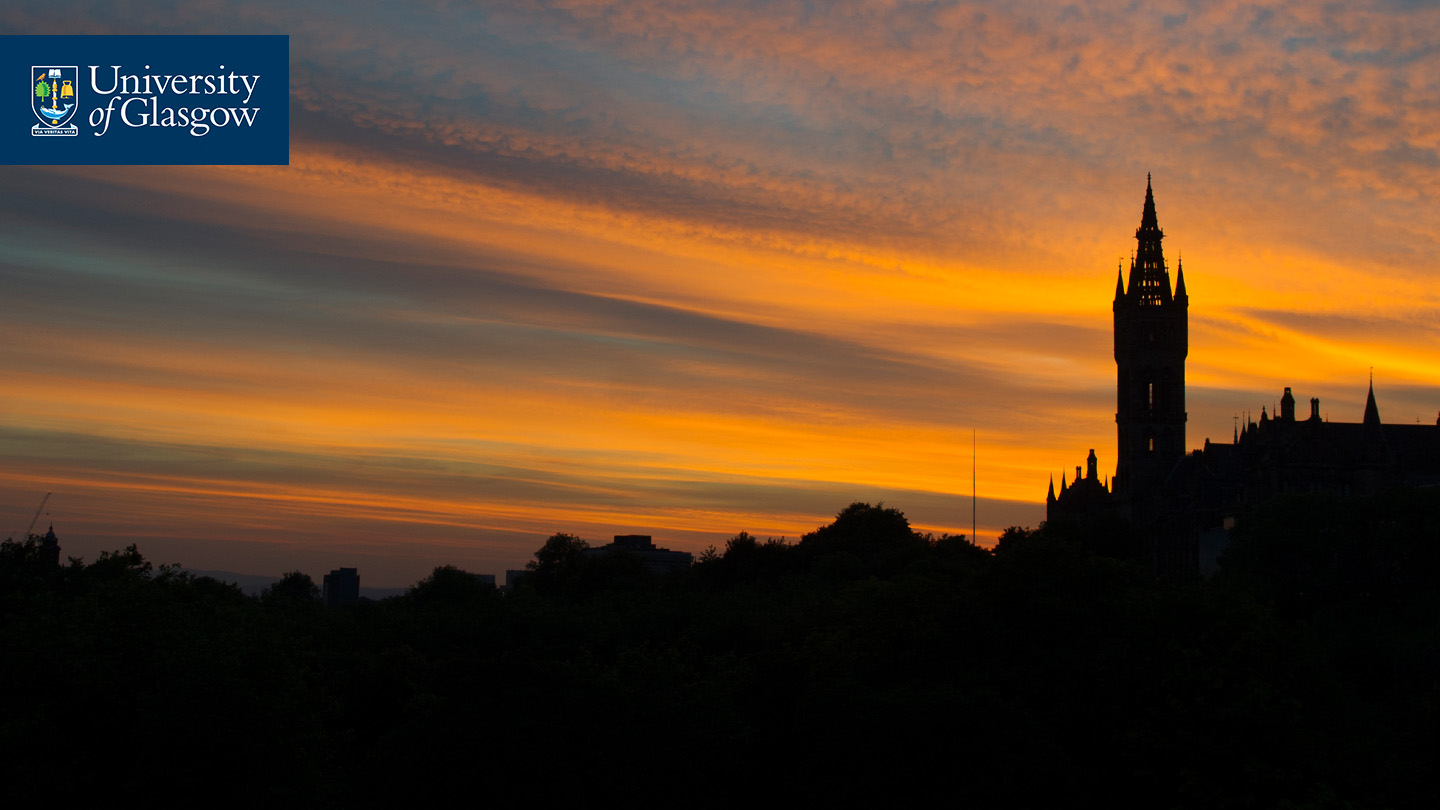 Confidential support is availableSchool Research Integrity Advisers https://www.gla.ac.uk/myglasgow/ris/researchintegrity/advisers/Research Integrity Central Teamresearch-integrity@glasgow.ac.uk
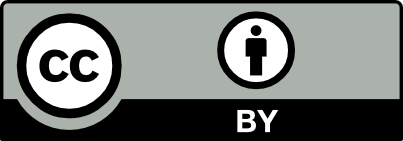